Gospel-Centered Ministry Week 6 2 Corinthians 6:3-7:16
Allen Hutchison
ahutchison@glenwoodcc.org
Theme of class
2 Corinthians 12:9-10
But he said to me, "My grace is sufficient for you, for my power is made perfect in weakness." Therefore I will boast all the more gladly of my weaknesses, so that the power of Christ may rest upon me.
For the sake of Christ, then, I am content with weaknesses, insults, hardships, persecutions, and calamities. For when I am weak, then I am strong.
Today’s passage in context
1:1-11  Letter opening & prologue
1:12 – 7:16  integrity of Paul’s ministry
1:12 - 2:13 – why Paul didn’t come to Corinth
2:14 - 7:4 – Paul’s reflection on authentic ministry
7:5-16 – When Titus arrived in Macedonia
Game Plan
Review
Overview
6:3-10
6:11-7:4
7:5-16
Focus on 6:14 - 7:1
Review
2 Cor 5 – 6:2
Review
2 Cor 5 – 6:2
Eternal Longing
Ministry of Reconciliation
Ambassadors
Now is the time to respond rightly to God’s offer of reconciliation
6:3-10
Picks up from 2 Cor 5:12
We are not commending ourselves to you again but giving you cause to boast about us, so that you may be able to answer those who boast about outward appearance and not about what is in the heart.
[Speaker Notes: 6:3ff – as if saying “we do no hinder the right response to God; in fact, our ministry and perseverance encourages it.”]
6:3-10
Picks up from 2 Cor 5:12
We are not commending ourselves to you again but giving you cause to boast about us, so that you may be able to answer those who boast about outward appearance and not about what is in the heart.
Relationship to 6:1-2
[Speaker Notes: 6:3ff – as if saying “we do no hinder the right response to God; in fact, our ministry and perseverance encourages it.”]
6:3-10
Circumstances
	Means				…of ministry
	Perceptions
6:3-10
Circumstances
	Means				…of ministry
	Perceptions


Reconciliation is costly on
a number of levels
6:3-10
but in everything commending ourselves as servants of God… (6:4a, NAS) 
	in much endurance,
	in afflictions,
	in hardships,
	in distresses, (6:4b)
[Speaker Notes: Circumstances]
6:3-10
but in everything commending ourselves as servants of God… (6:4a, NAS) 
	in much endurance,
	in afflictions,
	in hardships,
	in distresses, (6:4b)
Circumstances
[Speaker Notes: Circumstances]
6:3-10
but in everything commending ourselves as servants of God… (6:4a, NAS) 
	in beatings,
	in imprisonments,
	in tumults,
	in labors,
	in sleeplessness,
	in hunger, (6:5)
[Speaker Notes: Persecution
Other ministry challenges]
6:3-10
but in everything commending ourselves as servants of God… (6:4a, NAS) 
	in beatings,
	in imprisonments,
	in tumults,
	in labors,
	in sleeplessness,
	in hunger, (6:5)
Persecution
Challenges
[Speaker Notes: Persecution
Other ministry challenges]
6:3-10
but in everything commending ourselves as servants of God… (6:4a, NAS) 
	in purity,
	in knowledge,
	in patience,
	in kindness,
	in the Holy Spirit,
	in genuine love,
	in the word of truth,
	in the power of God;
	(6:6-7a)
[Speaker Notes: Manner
Means]
6:3-10
but in everything commending ourselves as servants of God… (6:4a, NAS) 
	in purity,
	in knowledge,
	in patience,
	in kindness,
	in the Holy Spirit,
	in genuine love,
	in the word of truth,
	in the power of God;
	(6:6-7a)
Manner
Means
[Speaker Notes: Manner
Means]
6:3-10
but in everything commending ourselves as servants of God… (6:4a, NAS) 
by the weapons of righteousness for the right hand and the left,
by glory and dishonor,
by evil report and good report;
	(6:7b-8a)
[Speaker Notes: Enablement in the previous verses
Now, we have weapons of righteousness. What are those weapons?  The previous verses.
Left and right hands = perhaps shield and sword
Ephesians 6:16-17
** in all circumstances take up the shield of faith, with which you can extinguish all the flaming darts of the evil one;
** and take the helmet of salvation, and the sword of the Spirit, which is the word of God,]
6:3-10
We are treated… (6:8b)
	as impostors,	and yet are true;
	as unknown, 	and yet well known;
	as dying, 	and behold, we live;
	as punished, 	and yet not killed;
	as sorrowful, 	yet always rejoicing;
	as poor,	yet making many rich;
	as having nothing, 	yet possessing everything.
	(6:8c-10)
[Speaker Notes: The perception vs the reality

Taken together – this is incredibly difficult.  This is a ministry full of overcomers and blessed by God in the midst of incredible hardship.]
6:11-7:4
* A plea for openness (6:11-13)

	* A plea for purity (6:14-7:1)

* A plea for openness resumed (7:2-4)
6:11-13
A plea for openness
Paul’s being honest; he loves them
Paul is their spiritual father
1 Cor 4:15 - For though you have countless guides in Christ, you do not have many fathers. For I became your father in Christ Jesus through the gospel.
[Speaker Notes: As if saying “We’re laying out there. Our cards are on the table. You are my (spiritual) kids; I love you. Listen to me. You’ve got some issues to deal with – namely, your affections.”

What is Paul getting at?  Make room for us in your hearts!]
6:11-13
A plea for openness
Paul’s being honest; he loves them
Paul is their spiritual father
1 Cor 4:15 - For though you have countless guides in Christ, you do not have many fathers. For I became your father in Christ Jesus through the gospel.
“Open wide your hearts to us”
[Speaker Notes: What’s the issue?]
6:11-13
A plea for openness
Paul’s being honest; he loves them
Paul is their spiritual father
1 Cor 4:15 - For though you have countless guides in Christ, you do not have many fathers. For I became your father in Christ Jesus through the gospel.
“Open wide your hearts to us”
Issue: their “affections”
6:14-7:1
A plea for purity
“The apostle challenges the Corinthians to eschew inappropriate relationships with unbelievers, calling them to move away from relationships that are hurting their spiritual lives by inhibiting a wholehearted embrace of Paul and his mission.”
	--Guthrie, 2 Corinthians, 341-342
7:2-4
A plea for openness resumed
7:2-4
A plea for openness resumed
v. 2	Make room for us!	(We haven’t done anything to warrant 	being closed out)
7:2-4
A plea for openness resumed
v. 2	Make room for us!	(We haven’t done anything to warrant 	being closed out)
v. 3	‘[Paul] is willing to give up time, effort, 	and resources now or to give up life 	itself to walk with them as their 	devoted father-minister.’ – Guthrie, 363
7:2-4
A plea for openness resumed
v. 4	ends discussion of ‘authentic ministry’ 	with encouragement despite 	challenges
[Speaker Notes: Throughout the book thus far, Paul has been quite open about the challenges surrounding his ministry.  Yet his joy runs high, and he explains why in our next section of the letter. Guthrie, 364]
Today’s passage in context
1:1-11  Letter opening & prologue
1:12 – 7:16  integrity of Paul’s ministry
1:12 - 2:13 – why Paul didn’t come to Corinth
2:14 - 7:4 – Paul’s reflection on authentic ministry
7:5-16 – When Titus arrived in Macedonia
Spring 54 – Timothy to Corinth, thentravels back to Paul in Ephesus
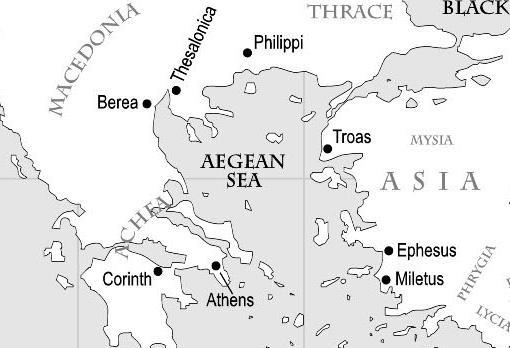 [Speaker Notes: 2nd missionary journey refresher;
Couple of new pieces of data that ch 7 gives us.]
Mid 54 – bad news received; Paul makes “sorrowful” visit to Corinth (2 Cor 2:1)
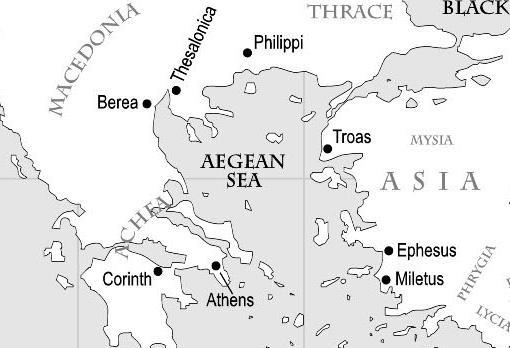 Mid 54 – short visit (doesn’t go well); Paul back to Ephesus
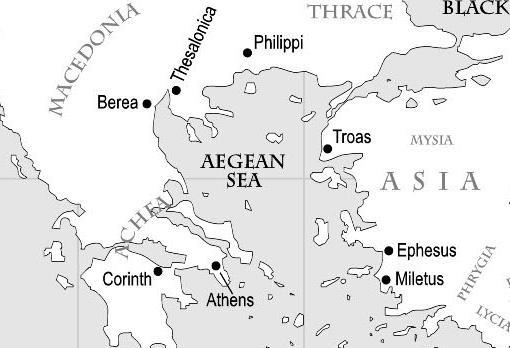 Mid 54 – Paul writes “sorrowful letter”(2 Cor 2:3-4); delivered by Titus
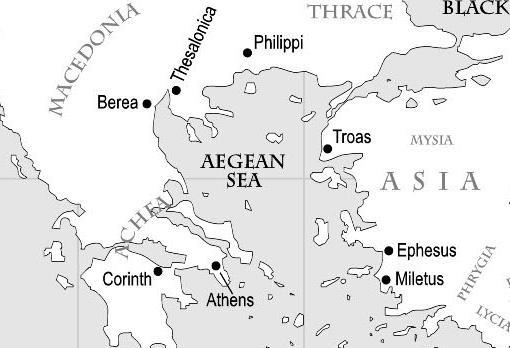 Sorrowful
letter
Mid 54 – new game plan(2 Cor. 1:15-16)
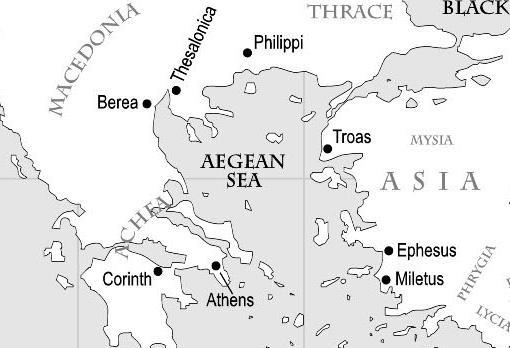 Late 54/Early 55 – riot in Eph.; Paul to Troas then Macedonia (Acts 20:1-6; 2 Cor. 2:12-13)
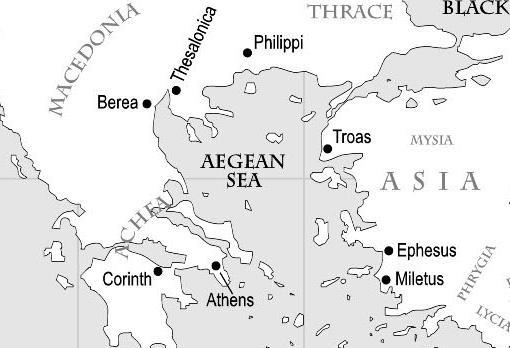 55(?) – Good report from Titus (7:5-16); Paul writes 2 Corinthians
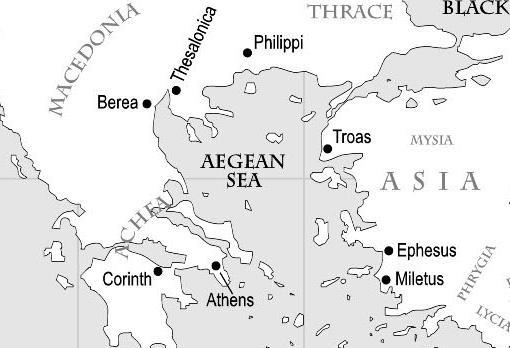 2 Cor.
56(?) – Visits Corinth; writes Romans
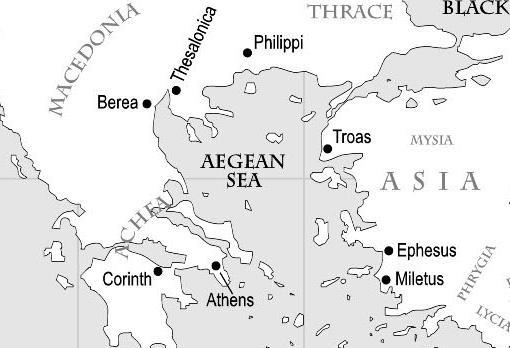 Romans
2 Cor
Situation full of tension; relational strain
Are the Corinthians going to listen to Paul or the false teachers?
2 Cor
Situation full of tension; relational strain
Are the Corinthians going to listen to Paul or the false teachers?
Authentic ministry
(brokenness, persecution, suffering of Christ) 
Versus false ministry
(put together, easy, no sacrifice)
7:5-16
Causes of discouragement and encouragement (7:5-7) 
The positive effects of Paul’s harsh letter (7:8-13a) 
Titus’ joy (7:13b-16)
7:5-16
Causes of discouragement and encouragement (7:5-7) 
Talk of “Comfort” and “Affliction” sounds like chapter 1
Blessing of Gospel response
Paul doesn’t hold on to their sin, but rejoices in repentance
7:5-16
The positive effects of Paul’s harsh letter (7:8-13a) 
Truth-telling is hard, but worth it.
“godly” sorrow (according to God’s will) leads to life
How does worldly sorrow lead to death?
John Chrysostom
“Worldly sorrow… is regret for the loss of money, reputation, and friends. That kind of sorrow merely leads to greater harm, because the regret is often a prelude to a thirst of revenge. Only sorrow for sin is really profitable.”
7:5-16
The positive effects of Paul’s harsh letter (7:8-13a) 
vv. 11-12 – specific situation in Corinth; they came around and handled it rightly.
re: v. 12 – “Paul’s main reason for writing was not to deal with the wrongdoer, nor for the sake of the one wronged (probably himself), but rather that the Corinthians’ devotion might be made clear.”  -- Guthrie, 382
[Speaker Notes: V. 8 - Why did Paul rejoice?  Because of how they responded to correction.


Not that dealing with the wrongdoer or for the wrong one weren’t reasons for writing… just that they weren’t the main ones.]
7:5-16
Titus’ joy (7:13b-16)
How can we rejoice in/about others in Christ?
[Speaker Notes: Confidence in them leads to ask in ch 8-9; as well as looks back

How can we rightly boast about what God is doing in others?

How can we communicate that love and confidence to them?]
6:11-7:4
6:11-7:4
* A plea for openness (6:11-13)

	* A plea for purity (6:14-7:1)

* A plea for openness resumed (7:2-4)
6:14-7:1
[Speaker Notes: Guthrie 347 – Through rhetorical questions, theological assertion, and a string of OT quotations having to do with restoration to the true worship of God, Paul reinforces (even restates) the exhortations, calling the Corinthians to separate from the worldly relationships, which defile them and hurt their relationship with God, and to embrace the true worship of the living God, mediated through the apostle’s mission.

349 … the unit forms a resounding, climactic appeal, rounding off the apostle’s extended discourse in which he attempts to draw the Corinthians away from spiritually poisonous relationships and back into the solid, relational context of his ministry.]
6:14-16
Do not be unequally yoked with unbelievers.For	what partnership has righteousness with lawlessness?
	Or	what fellowship has light with darkness?
 		What accord has Christ with Belial?
	Or 	what portion does a believer share with an unbeliever?
		What agreement has the temple of God with idols?
[Speaker Notes: Cf. 1 Cor 5:9-13, esp. 13
 9 I wrote to you in my letter not to associate with sexually immoral people--
 10 not at all meaning the sexually immoral of this world, or the greedy and swindlers, or idolaters, since then you would need to go out of the world.
 11 But now I am writing to you not to associate with anyone who bears the name of brother if he is guilty of sexual immorality or greed, or is an idolater, reviler, drunkard, or swindler-- not even to eat with such a one.
 12 For what have I to do with judging outsiders? Is it not those inside the church whom you are to judge?
 13 God judges those outside. "Purge the evil person from among you."

ESV Study note – It is thus an image for being allied or identified wrongly with unbelievers.  In context, it refers especially to those who are still rebelling against Paul within the church, whom Paul now shockingly labels unbelievers…

ESV then makes normal yoke connection, but… issue is purity (next slide)]
6:14-16
Do not be unequally yoked with unbelievers.For	what partnership has righteousness with lawlessness?
	Or	what fellowship has light with darkness?
 		What accord has Christ with Belial?
	Or 	what portion does a believer share with an unbeliever?
		What agreement has the temple of God with idols?
[Speaker Notes: Issue is one of purity, not unequalness (horse vs donkey).  Cf Lev 19:19 (not mixing)

Lev 19:19
19 "You shall keep my statutes. You shall not let your cattle breed with a different kind. You shall not sow your field with two kinds of seed, nor shall you wear a garment of cloth made of two kinds of material.]
6:16
For we are the temple of the living God
[Speaker Notes: “Place where God’s presence dwells”?  (What do you do with burning bush, appearance to Abram/Sarai, etc.)

Eden
Tabernacle
Solomon’s temple
Christ is temple (Gospels: John 2:19-21)
Christ is temple (Acts 4:11 – cornerstone)
Corinthians
***Ephesians 2:13-22, esp 21-22


Great book – The Temple and the Church’s Mission: A biblical theology of the dwelling place of God by Greg Beale, 2004

Identity leads to mission
1 Peter 2:9-10:
 9 But you are a chosen race, a royal priesthood, a holy nation, a people for his own possession,
that you may proclaim the excellencies of him who called you out of darkness into his marvelous light. 
 10 Once you were not a people, but now you are God's people; once you had not received mercy, but now you have received mercy.]
6:16
For we are the temple of the living God

	1 Cor 3:16-17 
	Do you not know that you are God's temple	and that God's Spirit dwells in you?
	If anyone destroys God's temple, God will 	destroy him. For God's temple is holy, and 	you are that temple.
[Speaker Notes: In 1 Cor 3, “you” is plural, “you all.”]
6:16-18
as God said,
	"I will make my dwelling among them and walk among them, and I will be their God, and they shall be my people.
Therefore go out from their midst, and be separate from them, says the Lord, and touch no unclean thing;
then I will welcome you,
and I will be a father to you, and you shall be sons and daughters to me, says the Lord Almighty."
6:16-18
as God said,
	"I will make my dwelling among them and walk among them, and I will be their God, and they shall be my people.
Therefore go out from their midst, and be separate from them, says the Lord, and touch no unclean thing;
then I will welcome you,
and I will be a father to you, and you shall be sons and daughters to me, says the Lord Almighty."
Lev 26:11-12;
Ezek 37:27
Isa 52:11
Ezek 20:41
2 Sam 7:14
6:16-18
as God said,
	"I will make my dwelling among them and walk among them, and I will be their God, and they shall be my people.
Therefore go out from their midst, and be separate from them, says the Lord, and touch no unclean thing;
then I will welcome you,
and I will be a father to you, and you shall be sons and daughters to me, says the Lord Almighty."
Lev 26:11-12;
Ezek 37:27
[Speaker Notes: God’s presence among his people

And if God is present, then sin cannot be.]
6:16-18
as God said,
	"I will make my dwelling among them and walk among them, and I will be their God, and they shall be my people.
Therefore go out from their midst, and be separate from them, says the Lord, and touch no unclean thing;
then I will welcome you,
and I will be a father to you, and you shall be sons and daughters to me, says the Lord Almighty."
Isa 52:11
[Speaker Notes: Intimacy with God demands separation from that which is unclean 
“come out”
“separate yourselves”
“don’t touch what is unclean”]
6:16-18
as God said,
	"I will make my dwelling among them and walk among them, and I will be their God, and they shall be my people.
Therefore go out from their midst, and be separate from them, says the Lord, and touch no unclean thing;
then I will welcome you,
and I will be a father to you, and you shall be sons and daughters to me, says the Lord Almighty."
Ezek 20:41
[Speaker Notes: Worship context (20:40)
Promise of restoration, God’s presence with his people

“Welcome” comes from LXX]
6:16-18
as God said,
	"I will make my dwelling among them and walk among them, and I will be their God, and they shall be my people.
Therefore go out from their midst, and be separate from them, says the Lord, and touch no unclean thing;
then I will welcome you,
and I will be a father to you, and you shall be sons and daughters to me, says the Lord Almighty."
2 Sam 7:14
7:1
Since we have these promises, beloved,let us cleanse ourselves from every defilement of body and spirit, bringing holiness to completion in the fear of God.
[Speaker Notes: Sums it up; since the promises of 6:16-18 are indeed awesome and talking about us; LET’S ACT LIKE IT!

How do we purify or cleanse ourselves?  We can’t ultimately. So why the command? Recognition of God’s work and our part in it.

One way to cleanse self -- With the ‘godly’ repentance we talked about earlier in 7:1

Completion is a telos word - epiteleo

Fear = reverence]